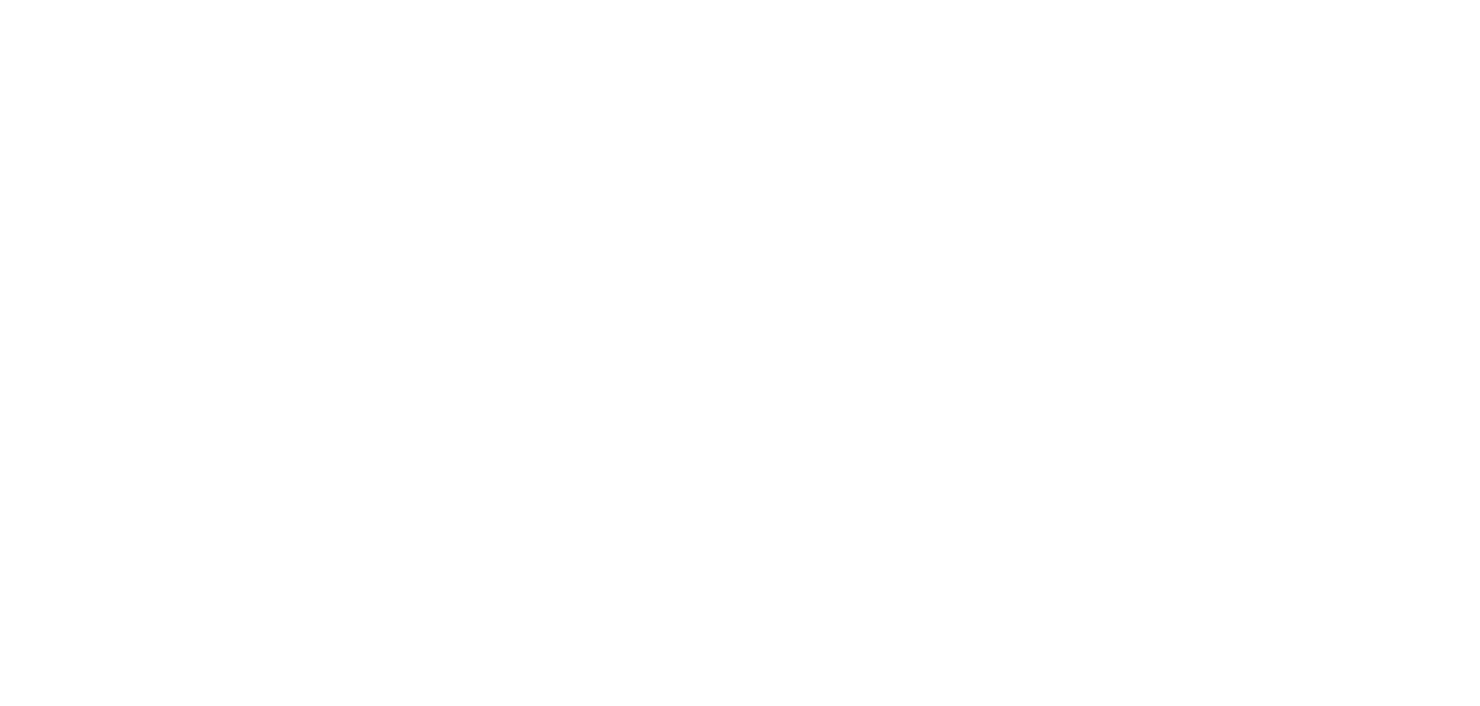 Psalm 10 (DNP) 	t. J.P. Kuijper; m. Genève 1554
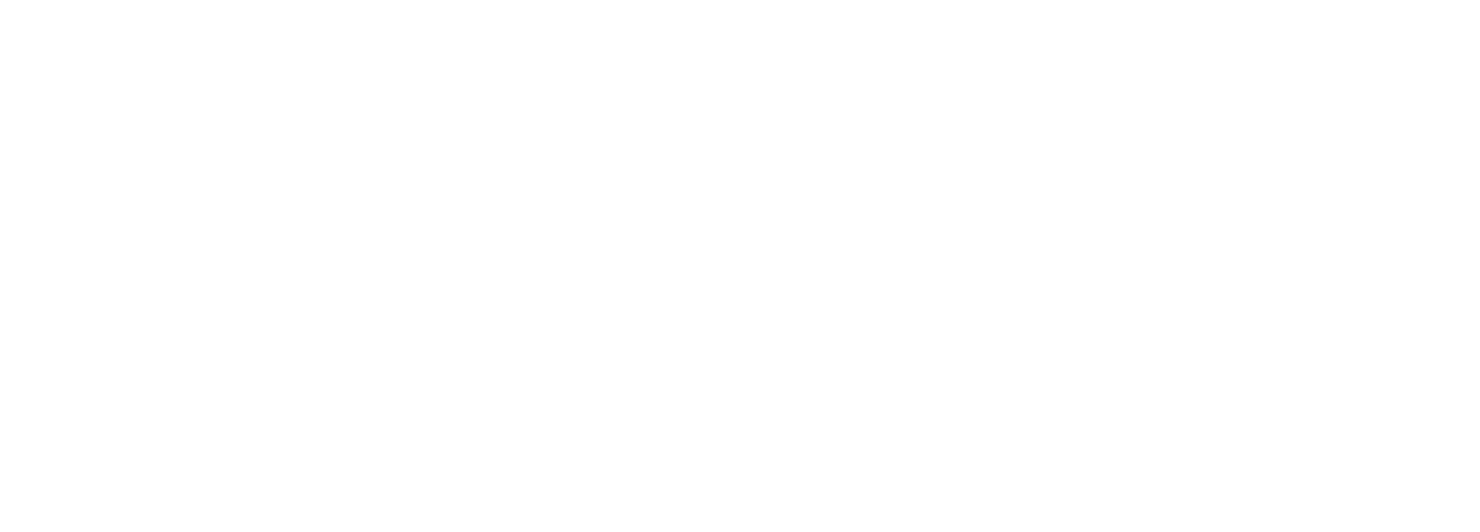 Psalm 10 (DNP) 	t. J.P. Kuijper; m. Genève 1554
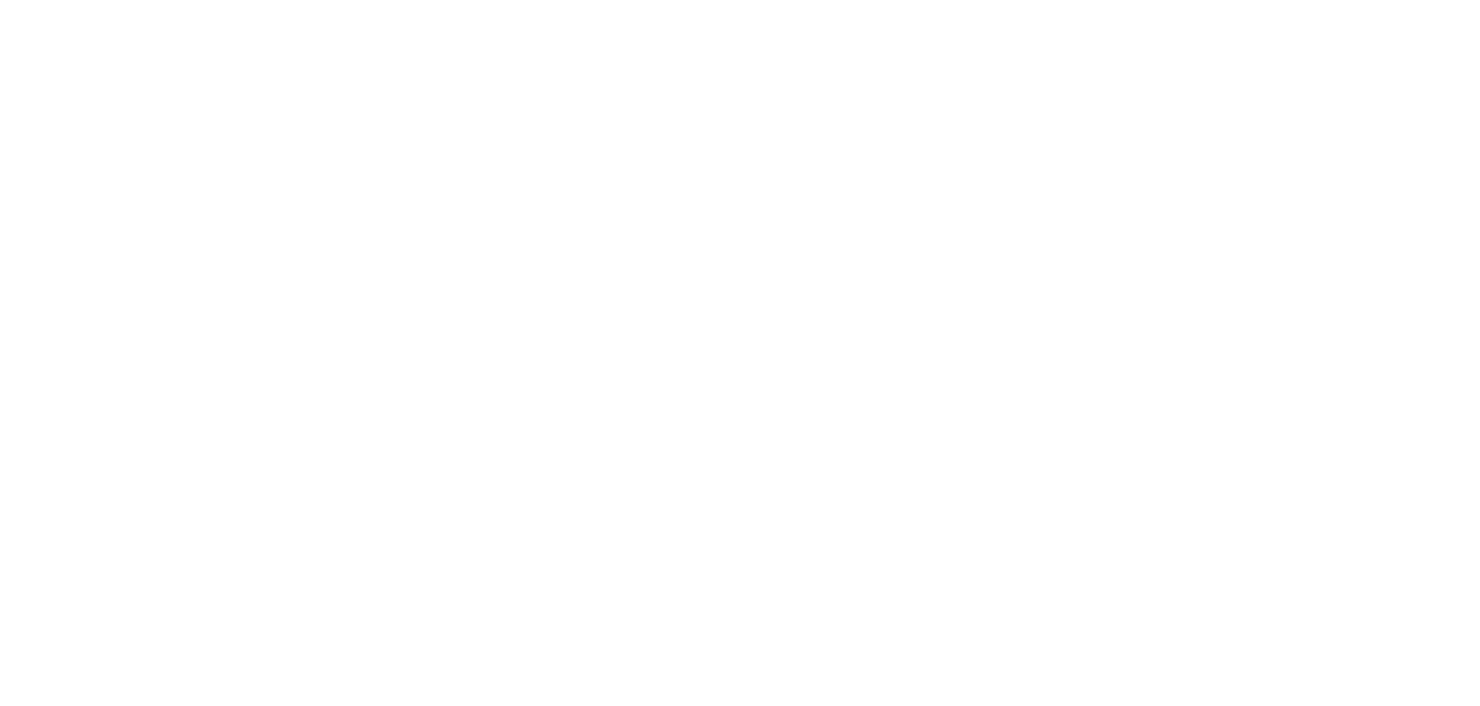 Psalm 10 (DNP) 	t. J.P. Kuijper; m. Genève 1554
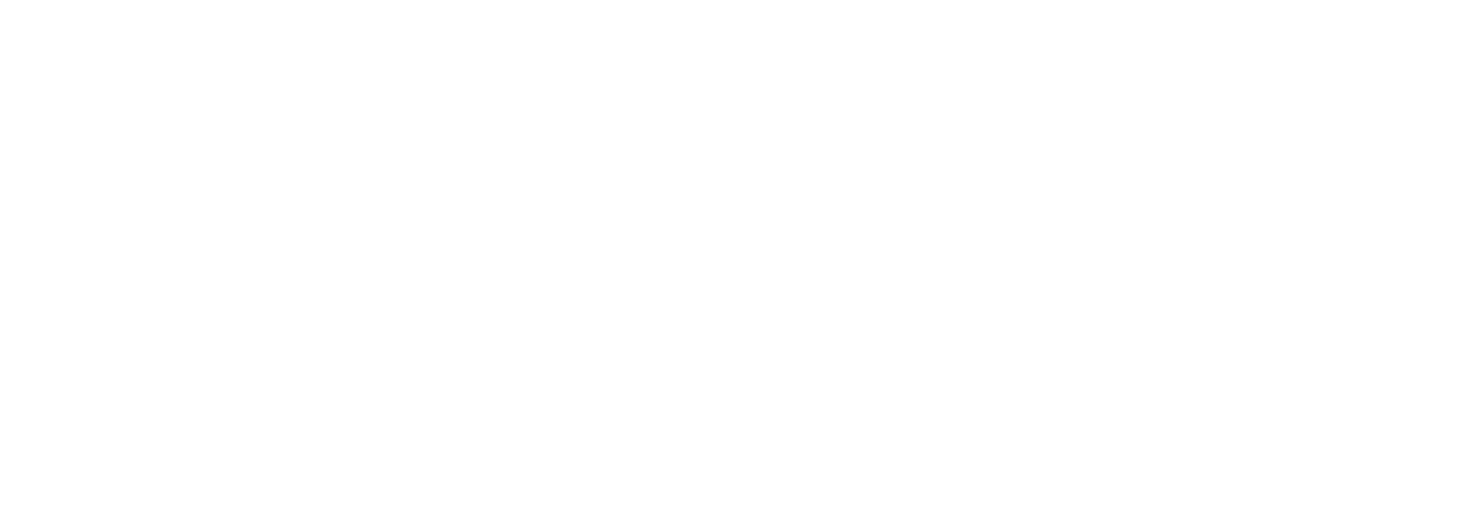 Psalm 10 (DNP) 	t. J.P. Kuijper; m. Genève 1554
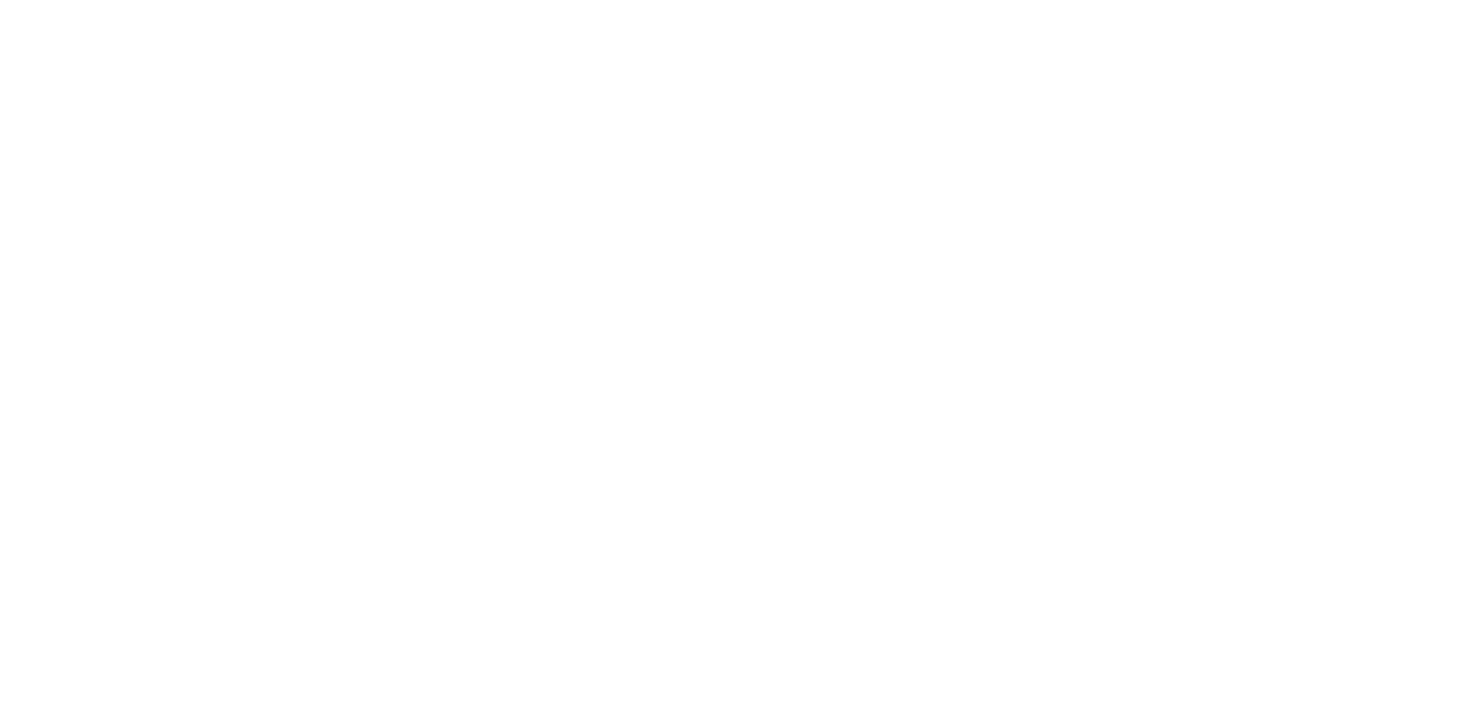 Psalm 10 (DNP) 	t. J.P. Kuijper; m. Genève 1554
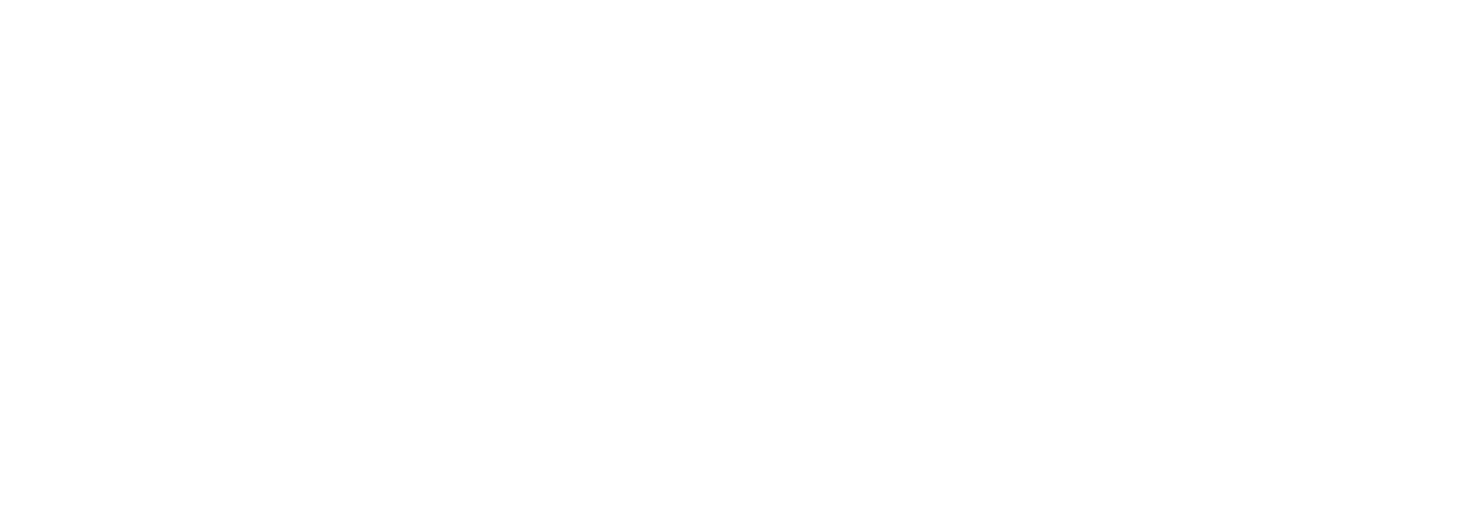 Psalm 10 (DNP) 	t. J.P. Kuijper; m. Genève 1554
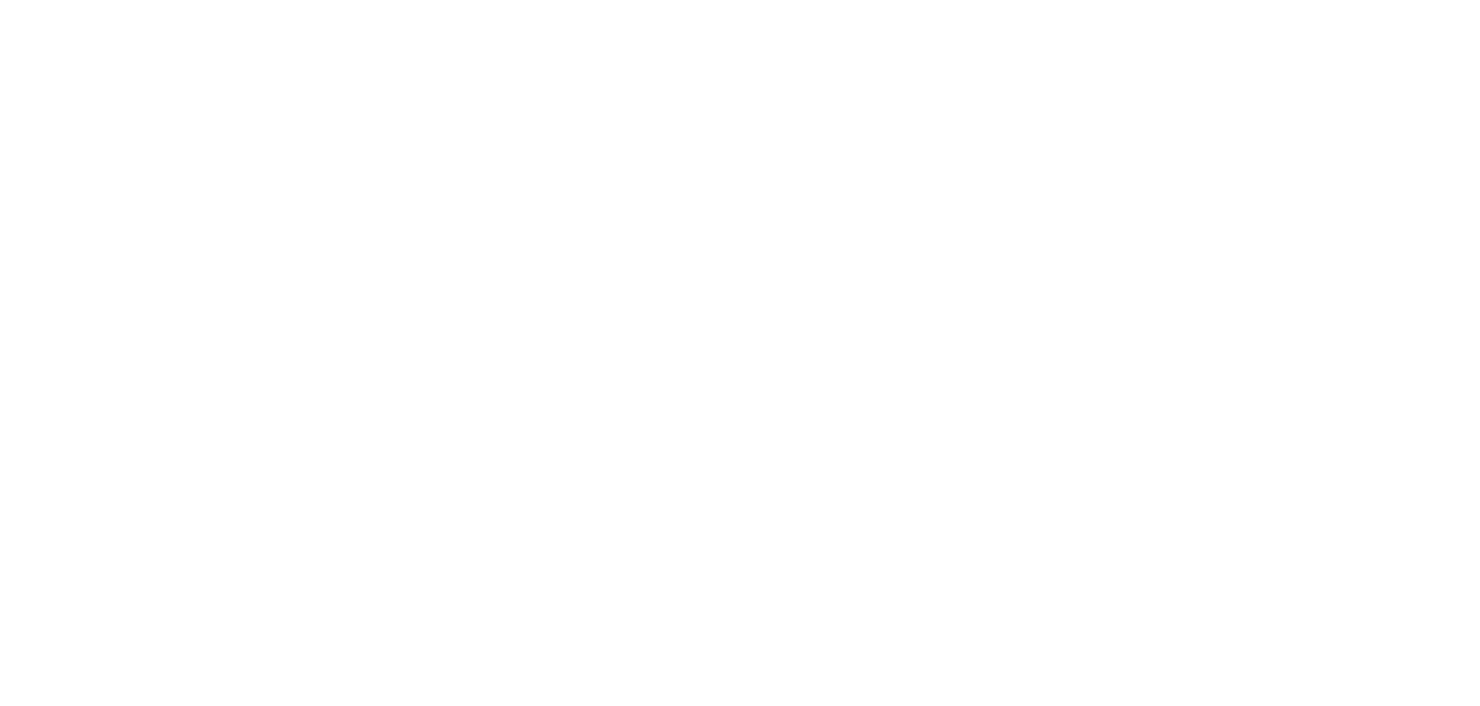 Psalm 10 (DNP) 	t. J.P. Kuijper; m. Genève 1554
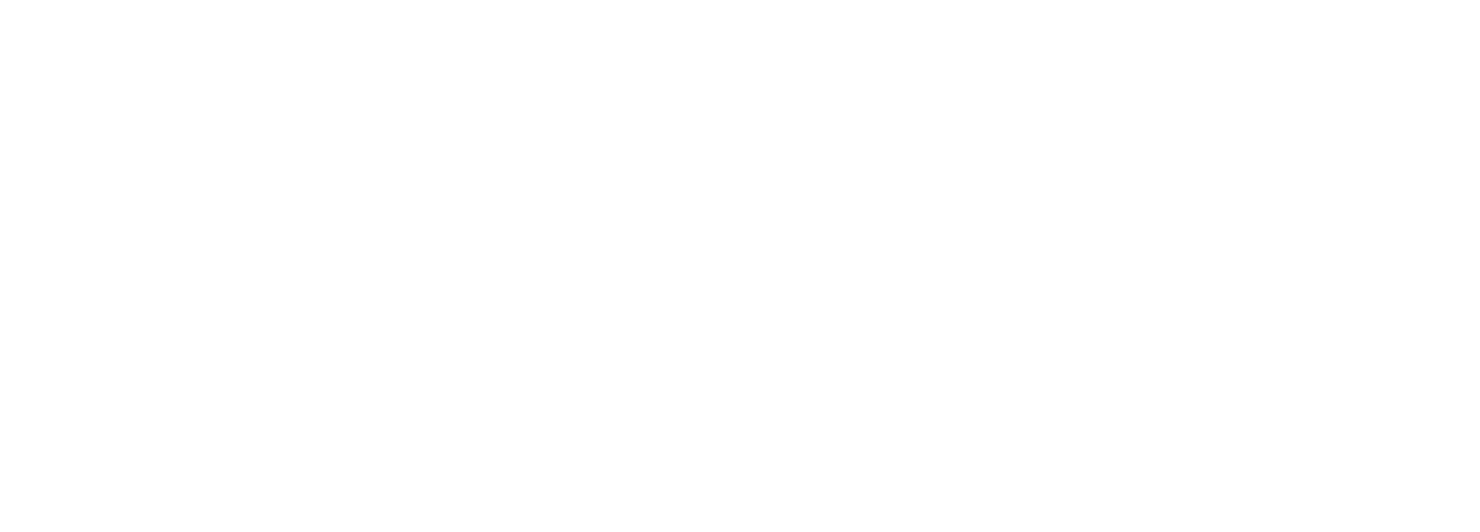 Psalm 10 (DNP) 	t. J.P. Kuijper; m. Genève 1554
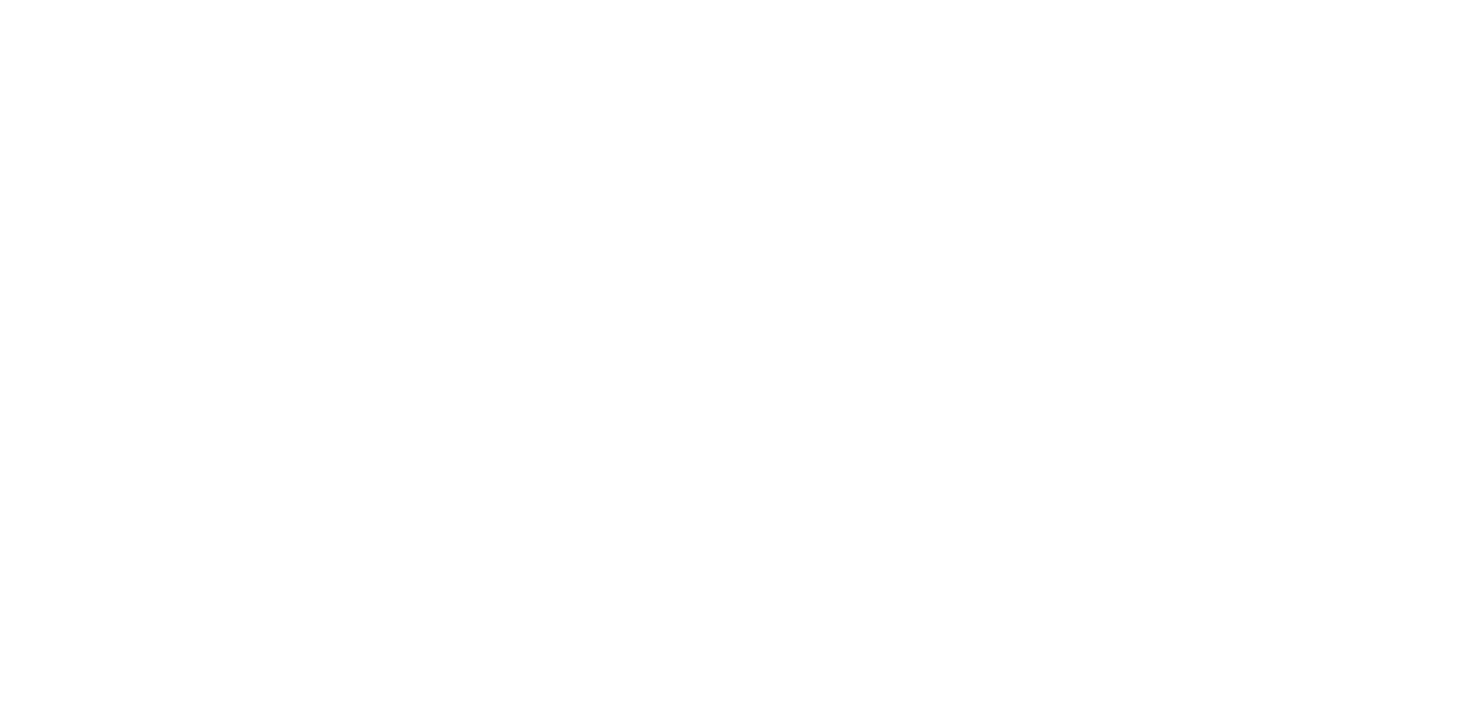 Psalm 10 (DNP) 	t. J.P. Kuijper; m. Genève 1554
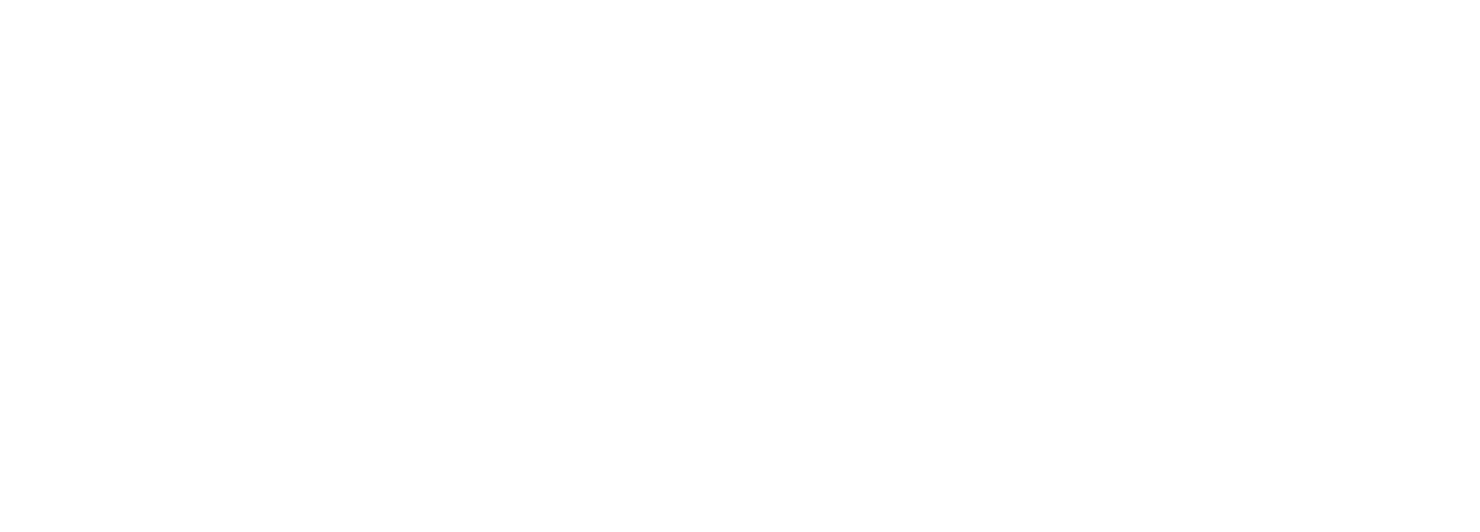 Psalm 10 (DNP) 	t. J.P. Kuijper; m. Genève 1554